b10110Retrospective Planning
ENGR xD52
Eric VanWyk
Fall 2014
Today
Reminder: Final Projects

Mp3 Checkin

An Olin Tradition

Focused review of material to date
Initial Project Proposal
Project Name
Team Members
1-3 paragraphs description of project
Red / Yellow / Green Feature sets
2 potential things that can go wrong, with mitigations
What are your two next steps?

1-2 Pages Total
Due Wednesday after Turkeys Get Ate
MP3 Checkin
Work Plan updates were very sparse!
We use these

Confusion Points:
Deliverable 4: Millions of Instructions Per Second
Memory Map
Ending Execution
Ending Execution
EXTREMELY rare to actually end execution
OS regains control in typical scenario

Exceptions:
This Lab
Error situations
Interruptible Waits
Ending Execution: Ignore It
main:
	#do stuff
	j end
other_functions:
	#more stuff

end:
Ending Execution: Fall off the End
main:
	#do stuff
	j end
other_functions:
	#more stuff

end:
MARs:
-- program is finished running (dropped off bottom) --
Ending Execution: Fall off the End
main:
	#do stuff
	j end
other_functions:
	#more stuff

end:
MARs:
-- program is finished running (dropped off bottom) --

ModelSim:
Executes the rest of memory like it was code
Ending Execution: Jump Trap
main:
	#do stuff
	j end
other_functions:
	#more stuff

end:
j end
MARs:
Runs forever

ModelSim:
Doesn’t Execute the rest of memory like it was code
MARS Breakpoints
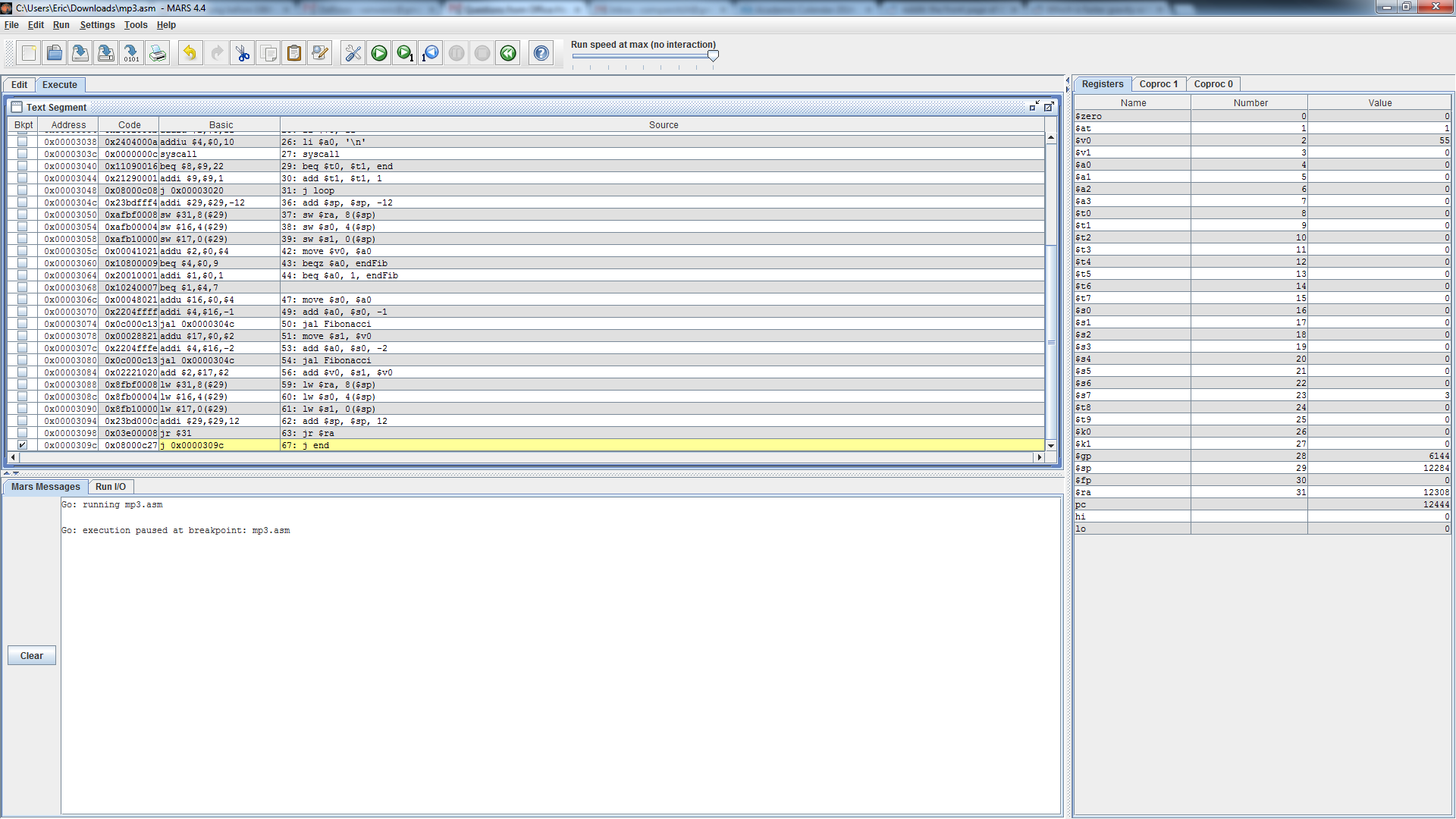 Ending Execution: Syscall 10
main:
	#do stuff
	#end
	li $v0, 10
	syscall
other_functions:
	#more stuff
MARs:
-- program is finished running --

ModelSim:
No idea what Syscall is
Ending Execution: Syscall 10
main:
	#do stuff
	#end
	li $v0, 10
	syscall
other_functions:
	#more stuff
MARs:
-- program is finished running --

ModelSim:
No idea what Syscall is
WHY $v0?!?!?!?  BFYTW
Ending Execution: $stop
If you’d like, use $stop to make debugging easier

Not required

Maybe $stop when the decoder sees syscall?
FANCY SCHMANCY
Memory Map
Memory Map
Defines how data memory is split up and used

We care about:
Stack pointer
Program Counter
Memory Size(s)
Memory Location(s)
Memory Map: Stack Pointer
Initialize in your own code explicitly
li $sp 0x3ffc

Starts at top of data
0x3ffc
=0x4000-4 (word size)
Ends at 0x3000
Hopefully
Memory Map: Program Counter
Initialize in Verilog
Initial pc=0

“Text” means code

Starts at 0
Ends at 0x1000 (-4)
Memory Map: Size
Compact is 0x4000

Highest of:
User Space
Stack
Heap
Data
Text
Memory Map: Size
Compact is 0x4000
BYTES

16kB
An Olin Tradition
We are hopping in the way-back machine
To a simpler time
To a time of innocence and confusion


Welcome to 2004
Retrospective
Deep look back in to the course
For personal review
For the good of the next class

Generate two distinct deliverables
Outline of Main Ideas for review
Hindsight tweaks to the course flow
Organization
In teams, select specific lecture(s)
Organize at: http://goo.gl/HKwjft

First pass: 
Clean slides for errors
Put answers to prompts in the “notes” section
Or as duplicate slides at the end of the deck
Put comments on effectiveness in the “notes” 
Example:  [Eric ‘07] – Confused by XYZ, perhaps try __?
comparch14@gmail.com [Retrospective] Deck Title
Second Pass
Create an outline for lessons learned
Collaboratively: http://goo.gl/HKwjft

Include:
Main ideas
Vocabulary
Reference links

Suggestion: Do this in a separate doc to avoid edit-time conflicts of 25 people
Third Pass
Prepare a 5 minute wrap-up lecture
Speech & Whiteboard, PPT not necessary

Intended Audience:
Took CompArch 5 years ago
Just got a new job that uses Topic X
Needs to bone up real fast

These will happen Thursday
Thursday
Recreate board work for first 30 minutes
Take photos of results
Take notes of what makes sense now that didn’t before

Give prepared lightning lectures
By Monday
Read http://www.emulators.com/docs/pentium_1.htm
Skim / skip the assembly
Take with a grain of Salt
Just that page, don’t continue to part 2
Is the Pentium 4 really that bad?
What happened in the 14 years in between?
Did Intel learn from its mistakes?
Were they actual mistakes?
What more do you want to know?
We will discuss in class.